CERI-7104/CIVL-8126 Data Analysis in Geophysics

Programming.

Digital “math”.

Continue Introduction to Matlab.

Lab – 3a, 09/03/19
Intro to programming

So far our "programming" has been just using the computer or MATLAB as a big calculator.

We just gave it equations to evaluate.
The computer does not get bored doing the same thing over and over in a loop (or multiplying matrices).

But what about situations where what we do next depends on the previous results.
Iterating to a solution for example.
Flowchart For Problem Resolution
Is It Working?
NO
YES
Don’t Mess With It!
Did You Mess 
With It?
YES
YOU IDIOT!
NO
Anyone Else
Knows?
Will it Blow Up
In Your Hands?
You’re SCREWED!
YES
YES
Can You Blame 
Someone Else?
NO
NO
NO
Hide It
Look The Other Way
Yes
NO PROBLEM!
[Speaker Notes: Before you can write a program you need to
1) Know how to do whatever it is you want the computer to do
2) Develop an algorithm to do it
3) Implement that algorithm on the computer.
4) Test it]
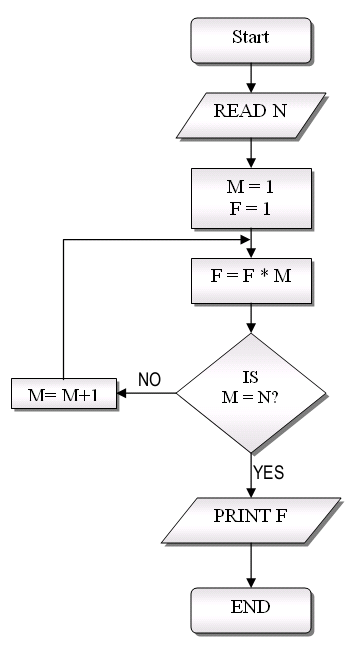 Flowchart for computing N!

Has 
tests/decisions 
- loop
[Speaker Notes: Non recursive, i.e. – don’t allow recursion, programming languages
M and N are integers.
This uses “go-to” idea. Many modern languages don’t have “go to”. Will use another construct in hte code. Doing a LOOP.]
function f=my_factorials(n)
 
m=1;
f=1;
 
while m<=n
    f=f*m;
    m=m+1;
end
display(f)
 
f=1;
for cnt=2:n
    f=f*cnt;
end
display(f)
Flowchart for computing N!

Has 
tests/decisions 
- loop
[Speaker Notes: 2 ways to do it – first following the flow chart, second using pre-defined number times through loop.
We will come back to functions later in this lab.]
How else might we compute N!

Potentially has 
tests/decisions 
- loop
Say  we have a function FACT(N) that computes the factorial.

If I want the factorial of (N+1), I can call

(N+1)*FACT(N)

How do I write the function
FACT(N)?
How else might we compute N!

Potentially has 
tests/decisions 
- loop
How do I write the function FACT(N)?

We can use the idea on the last slide

function r = myfactorial(n)
 if n <= 0
  r = 1;
 else
  r = n * myfactorial(n-1); %calls itself
%keeps calling itself till n reaches 1,
%then executes all the multiplies from 1 %up.
 end
end
[Speaker Notes: Programming language has to be written to do this – myfactorial function calls itself.
MATLAB, C family, modern Fortran (≥Fortran 90), Python, many others. 
Indenting like Python – but no need to do it.
Indenting makes it easier to read, but pain in the neck to maintain if add higher level loops or ifs (unless you are using a developement environment – Matlab does indenting automatically in its editor)
Function has a “test” – decision to be made, execution depends on decision.
.]
If you really want to be nasty to whoever has to work on your code, this will work.

function r = myfactorial(n);if n <= 0;r = 1;else;r = n*myfactorial(n-1);end;end

Better to make it readable and add comments.
Matlab documentation

http://www.mathworks.com/help/matlab/

Plus thousands of pdf, powerpoints, etc. found on the web

Plus thousands of programs at

http://www.mathworks.com/matlabcentral/fileexchange/

And lots of individual web sites.
Digital “math”

Let's say we want to know how many times we have to add 0.1 to get to 1

What would you do?
You could try something like

(this is the link “counter v1 m file” on the class web page)
x=0.1;
rsum=0;
cnt=0;
while 1
    rsum=rsum+x;
    cnt=cnt+1;
    if rsum == 1, break
    end
end
display(rsum)
display(cnt)
[Speaker Notes: Initialize two variables – one with the sum after each add, and one that counts the number of adds
Try it
Introduce while loop, this is also an infinite while loop – 1 is true so “while 1” will always enter the loop (handy when you don't know when you will stop, (difference between for, while, "one trip" vs "no trip" loops, test at beginning, test at end…).
Have to get out of the loop by another method since test will always send it into loop – the break.
What is going on?]
OK, that's not working for some reason.
Try something more reasonable since we know the answer should be 10.
Replace the red lines with the green line.

                                      (counter v2 m file)
x=0.1;
rsum=0;
cnt=0;
while 1
    cnt=cnt+1;
    rsum=rsum+x;
if rsum == 1, break
    end
end
display(rsum)
display(cnt)
x=0.1;
rsum=0;
for cnt=1:20
    rsum=rsum+x;
    if rsum == 1, break
    end
end
display(rsum)
display(cnt)
[Speaker Notes: Now at least it stops (we can only do this because we know it should stop before 20 – we know the answer – this is a good way to test your code – have it do something where you know the result so you can check it).
But it is still not doing what we wanted.
What is going on?]
So what is going on?

Math on the computer is not the same as Math in your Math classes!

Finite precision representation of numbers on the computer.
So what is going on?

Something we already know

1/3 is never ending decimal number

If you are forced to write it as a decimal number

3*0.3333333…

To however many digits (but finite) you want you will not get 1.
So what is going on?

Computer does things in base 2, not base 10

In base 2, both 1/3 and 1/10 are both never ending decimals.

This effect is one form of round-off error.

Comment (bad joke):

There are 10 kinds of people
• those who know binary.
• those who don’t.
So – you will rarely get floating point ("real”, non integer) numbers to be "equal" on the computer

(can always get integers to be equal, count how many times you do a loop for example, can test for equals and it will always work)

Two kinds of numbers in non-MATLAB world

Integer – counting numbers.
Floating point – subset of rational numbers.
Integers on computer are pretty much simple base 2 numbers

(actually it is a little bit more complicated to handle + and – without wasting a bit to store sign, but detail we don't need now).

Floating point “Real” numbers (non round, non integer) need something more complicated.

Based on regular way we write numbers, plus scientific notation.
So what is this?

10.1

Ten and one tenth
(or two and a half?)

With the idea of zero (incredibly important) and positional notation this is

1x101+0*100+1*10-1
(or 1x21+0*20+1*2-1)
On the computer we represent non integer numbers in something called floating point.

It is in base 2

-1s x (a.b) x 2n

Where
s is one of 0 or 1
a.b is a number with m total digits and an assumed decimal point (who's position is in a predetermined place)
And n is an n digit exponent.
So we have m digits to specify the number (this determines the precision of our numbers).

With m base two digits we can count from

0 to 2n-1

So for m=3, I can count from 0 to 7, a total of 8 values

000,001, 010, 011, 100, 101, 110, 111
And we have n digits to specify the exponent.

So we get

A number with n significant base 2 digits followed by 2 raised to some power.

This is just scientific notation (in base 2) with a stated number of significant digits.

We need to pick n and m.
To make using memory easier the bits (base 2 digits, a 0 or 1) are organized into larger units that are typically handled together

Byte – 8 bits
Word – 2 bytes (16 bits, early computers)
Word – 4 bytes (current computers)

(taking the mouth analogy too far a nibble is 4 bits)
A single precision floating point number is made up of 4 bytes (32 bits) (by convention)with

1 sign bit for the number

The number part (called the mantissa) with 23 bits

and

an exponent with 8 bits

And it is known as single precision floating point.
[Speaker Notes: The actual format is a bit more complicated to eek out a bit more resolution.]
MATLAB does all arithmetic in double precision floating point arithmetic.

(another thing that slows MATLAB down, integer arithmetic is faster – gets done in the cpu, floating point arithmetic is slow – has to go to the floating point processor).
[Speaker Notes: Uses the same trick as single precision to eek out more resolution – “hidden bit”.
As far as I know all computers being built]
MATLAB uses double precision floating point.

Take what we had before, but "double" everything. 

Use 8 words (64 bits) with

1 sign bit
52 mantissa bits
11 exponent bits

Gives more significant digits and larger range of exponents.
[Speaker Notes: Does not solve the finite number of digits problem.]
Table of Factorials 1! - 30!01! = 1 
02! = 2 
03! = 6 
04! = 24 
05! = 120 
06! = 720 
07! = 5040 
08! = 40320 
09! = 362880 
10! = 3628800 
11! = 39916800 
12! = 479001600 
13! = 6227020800 
14! = 87178291200 
15! = 1307674368000 
16! = 20922789888000 
17! = 355687428096000 
18! = 6402373705728000 
19! = 121645100408832000 
20! = 2432902008176640000 
21! = 51090942171709440000 
22! = 1124000727777607680000 
23! = 25852016738884976640000 
24! = 620448401733239439360000 
25! = 15511210043330985984000000 
26! = 403291461126605635584000000 
27! = 10888869450418352160768000000 
28! = 304888344611713860501504000000 
29! = 8841761993739701954543616000000 
30! = 265252859812191058636308480000000
help factorial
 factorial Factorial function.
    factorial(N) for scalar N, is the product of all the integers from 1 to N,
    i.e. prod(1:N). When N is an N-D matrix, factorial(N) is the factorial for
    each element of N.  Since double precision numbers only have about
    15 digits, the answer is only accurate for N <= 21. For larger N,
    the answer will have the correct order of magnitude, and is accurate for 
    the first 15 digits.
Brings up another kind of round off error, you can add anything less than 18! to 30! and the sum will not change as you are not keeping enough digits.
[Speaker Notes: Another MATLAB feature – help – help plus function name gives you the “documentation” available for the function, or says there is no function by that name.
Can provide this function – help – for functions you write.
Factorial is one of the quickest ways to demonstrate this.

http://mathforum.org/library/drmath/sets/select/dm_factorial_list.html]
Continuing
 try this (counter v3 m file)

x=0.1;
maxloops=11;
tsts=[1:maxloops]/10;
for tst=tsts
rsum=0;
cnt=0;
display(strcat('tst=',num2str(tst),'-------------'))
while 1
    cnt=cnt+1;
    rsum=rsum+x;
    testit=rsum-tst;

    if rsum == tst
	display('test met')
	break
    end
if testit > 0.0
    display(strcat('rsum-tst=',num2str(testit)))
	display('test not met - went positive')
    break
   end
   
end
end
[Speaker Notes: Now we are going to look at some running sums to see what is going on]
Continuing – solution for testing floating point numbers for equality is to -

test for small difference between calculation and test value

Oftentimes test value is the result of previous iteration in a loop (i.e. the answer has converged and is not changing).

 solution(counter v4 m file)
Continuing – solution
 (counter v4 m file)

x=0.1;
rsum=0;
cnt=0;
target=1;
epsilon=1e-14;
while 1
    rsum=rsum+x;
    cnt=cnt+1;
    testit=target-rsum;
    if abs(testit) < epsilon, break
    end
end
display(rsum)
display(cnt)
[Speaker Notes: Test that result of calculation is within some small difference from result]
Back to programming

Loops

FOR

Loops through specified list of values.

List can be specified numerous ways

1:10, [1:10], [a:b:c], variable
Variable – Vector or Matrix (goes in storage order)
Back to programming

Loops

FOR

For dont_use_i_as_loop_counter =1:3
 dont_use_i_as_loop_counter
end
[Speaker Notes: This will print out the loop counter
Good to use variable names that are expressive – not single letters!]
Back to programming

Loops

FOR

For dont_use_i_a_loop_counter =1:3
%dont do this
 dont_use_i_as_loop_counter= …
 2*dont_use_i_as_loop_counter
end
[Speaker Notes: DO NOT change the loop counter in a loop!
Continuation – if does not fit on line – use ellipses to continue a line in the next line]
Back to programming

Loops

WHILE

Loops WHILE condition is met.

while x>0
stuff
end
Back to programming

Loops

Additional tests within loop and breaking out

BREAK – stops looping, continues with code after loop

CONTINUE – jumps to end of loop and continues with next iteration
Back to programming

Loops
for cnt=a
 if cnt=b
  break
 end
 if cnt=c
  Continue
 end
 stuff
end
[Speaker Notes: Works for for and while loops]
Some miscellaneous helpful stuff

Seeing variables defined in your “workspace”

who
>> who

Your variables are:

a         cnt       f         maxloops  target    tst       tsts_     y         
ans       epsilon   l         rsum      testit    tsts      x
More info on variables defined in your “workspace”

Whos

>> whos
  Name          Size            Bytes  Class     Attributes

  a             1x4                32  double              
  ans           1x1                 8  double              
  cnt           1x1                 8  double              
…
Miscellaneous – character strings and quotes

>> str1='string 1'
str1 =
    'string 1'
>> str2="string 2"
str2 = 
    "string 2"
>> whos str1 str2
  Name      Size            Bytes  Class     Attributes

  str1      1x8                16  char                
  str2      1x1               156  string 
>>
Miscellaneous – character strings and quotes

>> str1(1)
ans =
    's'
>> str1(2)
ans =
    't'

>> str2(1)
ans = 
    "string 2"
>> str2(2)
Index exceeds array bounds. 
>>
[Speaker Notes: One of these is a vector of characters – the first one
And the other is a string variable
They behave slightly differently – we will see this later.]
Miscellaneous – character strings and quotes
To include quotes in the strings

>> a='string''s’
a =
    'string's'
>> a="string""s"
a = 
    "string"s”
BUT
>> a='string"s'
a =
    'string"s’
>> a="string's"
a = 
    "string's”
Conditionals

if

k=1;
l=2;

if l~=1 && k~=2
'different'
end

if k==1 && l==2
'same'
end
[Speaker Notes: Can combine with && or ||
These two tests are independent – both done independent of test of other]
Conditionals

if

k=1;
l=2;
if l~=1 && k~=2
'different'
elseif k==1 && l==2
'same'
end
[Speaker Notes: Here only continues if previous tests fail]
Functions

Functions are a very useful concept
They

Help organize your code

Should be general purpose so you can use them wherever you need that operation (think sin, cos, etc.)

Are encapsulated – they don’t mix with the rest of your program.
Functions
We already saw a function definition but did not dwell on it.

function f=my_factorials(n)
m=1;
f=1;
while m<=n
    f=f*m;
    m=m+1;
end
display(f)
[Speaker Notes: Advantages of functions – 
Encapsulated – m, f not known outside of function – don’t interfere with variables in the calling routine named m or f
Easier to write and debug because can concentrate on one specific task (one theory of programing says nothing should be longer than a page – good idea, but then you have thousands of files – you win some and loose some)]
Functions

When you call a function that has a return value (most do!) the variable name in the calling program is independent of the names of variables in the function

smallfactorial=my_factorials(3);
bigfactorial=my_factorials(20);
Functions
Adding help to a function definition.
The % in MATLAB is a comment.
%% in a function is considered the start of the help documentation and will get printed out till the end of the comment block if you request help  

function f=my_factorials(n)
%%calculate the factorial of n
%n must be a whole number
%example twentyfactorial=my_factorial(20)

%does not print this 
m=1;
…
[Speaker Notes: If you need to include an example your documentation is lacking!]
Functions

>> help my_factorials
 calculate the factorial of n
 n must be a whole number
 example twentyfactorial=my_factorial(20)

>>
[Speaker Notes: If you need to include an example your documentation is lacking!]
Functions
Can define functions inside functions – but they are only available inside the “function”.

function f=my_factorials(n)
m=1;
f=1;
while m<=n
    f=f*m;
    m=m+1;
    mp1=increment(m)
end
end
function pp1=increment(p)
pp1=p+1
end
[Speaker Notes: The two end statements in gray are optional. You need both or none – can’t mix.]